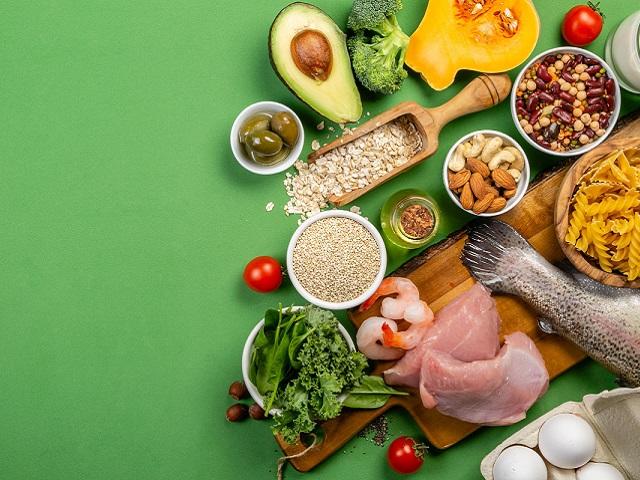 «Система  ХАССП как основной инструмент самоконтроля в отношении безопасности пищевой продукции»
«Система  ХАССП как основной инструмент самоконтроля в отношении безопасности пищевой продукции»
ХАССП – это английская аббревиатура, Hazard Analysis and Critical Control Points (HACCP), анализ рисков и критических контрольных точек, обозначающая систему контроля над качеством пищевой продукции.
	Система НАССР является превентивной системой безопасности пищевых продуктов. Это инструмент управления опасными факторами, их минимизация и предупреждение, где основные усилия направлены не на контроль конечной продукции, а на предупреждение.
Основные нормативно правовые акты
ГОСТ Р ИСО 22000-2019  Национальный стандарт Российской Федерации. Системы менеджмента безопасности пищевой продукции. Требования к организациям, участвующим в цепи создания пищевой продукции"
ГОСТ Р 56671-2015. Национальный стандарт Российской Федерации. Рекомендации по разработке и внедрению процедур, основанных на принципах ХАССП" 
ГОСТ Р 51705.1-2001 Системы качества. Управление качеством пищевых продуктов на основе принципов ХАССП. Общие требования
ГОСТ Р 54762-2011/ISO/TS 22002-1:2009 Программы предварительных требований по безопасности пищевой продукции.
Процедуры HACCP
В соответствии с ч. 2 ст. 10 Технического регламента Таможенного союза ТР ТС 021/2011 «О безопасности пищевой продукции»  - при осуществлении процессов производства (изготовления) пищевой продукции, связанных с требованиями безопасности такой продукции, изготовитель должен разработать, внедрить и поддерживать процедуры, основанные на принципах ХАССП.
В соответствии с п. 2.1. СанПиН 2.3/2.4.3590-20 «Санитарно-эпидемиологические требования к организации общественного питания населения» - предприятия общественного питания должны проводить производственный контроль, основанный на принципах ХАССП (в английской транскрипции HACCP - Hazard Analysis and Critical Control Points) , в соответствии с порядком и периодичностью (включая организационные мероприятия, лабораторные исследования и испытания), установленными предприятием общественного питания.
Последовательность шагов в системе разработки ХАССП
1. Создание группы ХАССП (приказ о создании рабочей группы)
2. Описание, характеристика продукта
3. Определение предназначения продукта
4. Построение блок-схем технологического процесса
5. Проверка блок-схемы процесса на производстве


1. Проведение анализа опасностей
2.  Определение критических контрольных точек (ККТ)
3. Установление критических пределов для ККТ
4. Разработка система мониторинга для всех ККТ
5. Разработка корректирующих действий
6. Установка процедур проверки
7. Внедрение системы документации
Предварительные действия
12 шагов
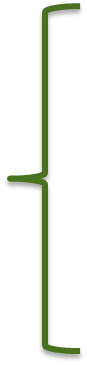 7 принципов ХАССП
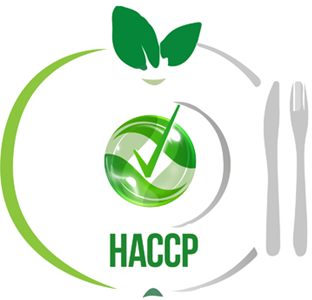 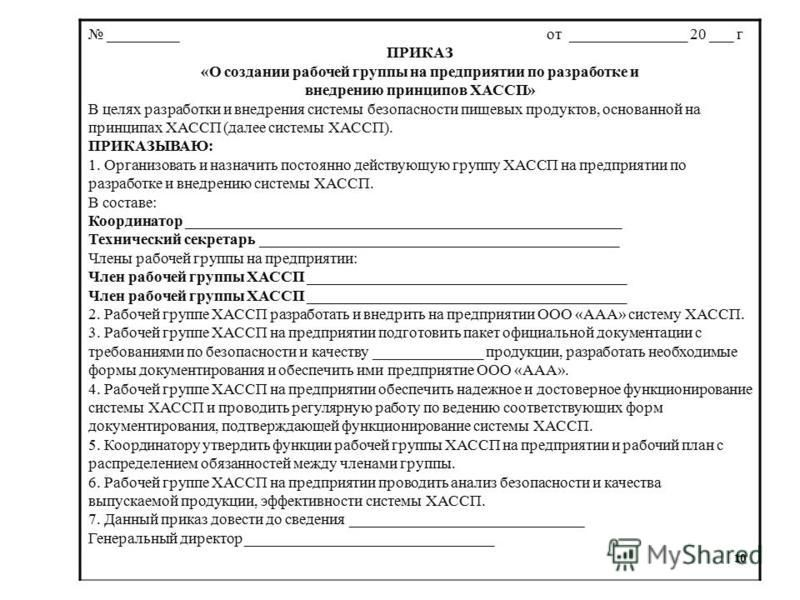 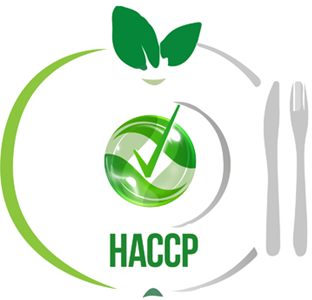 Описание, характеристика продукта
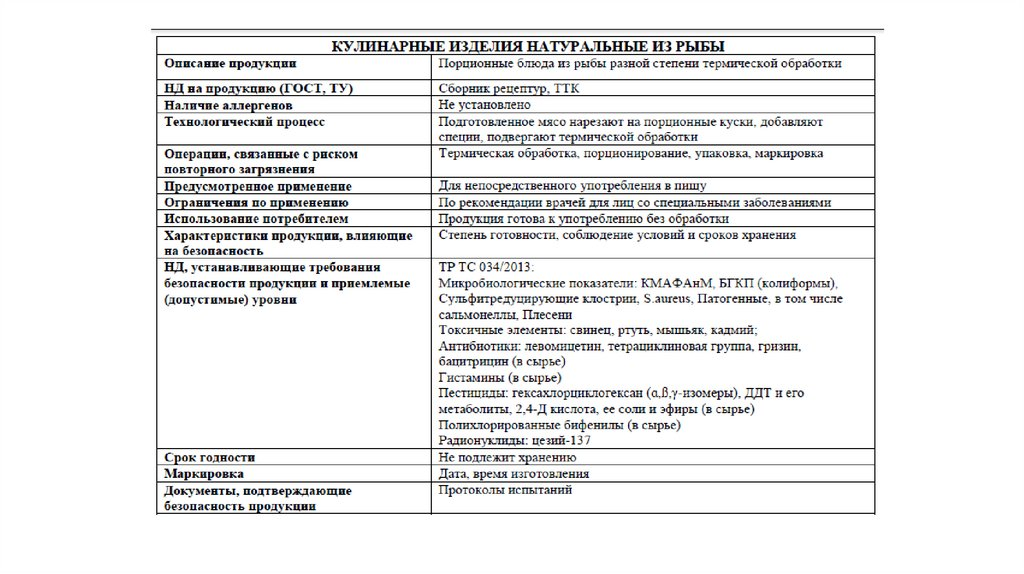 Описание, характеристика продукта
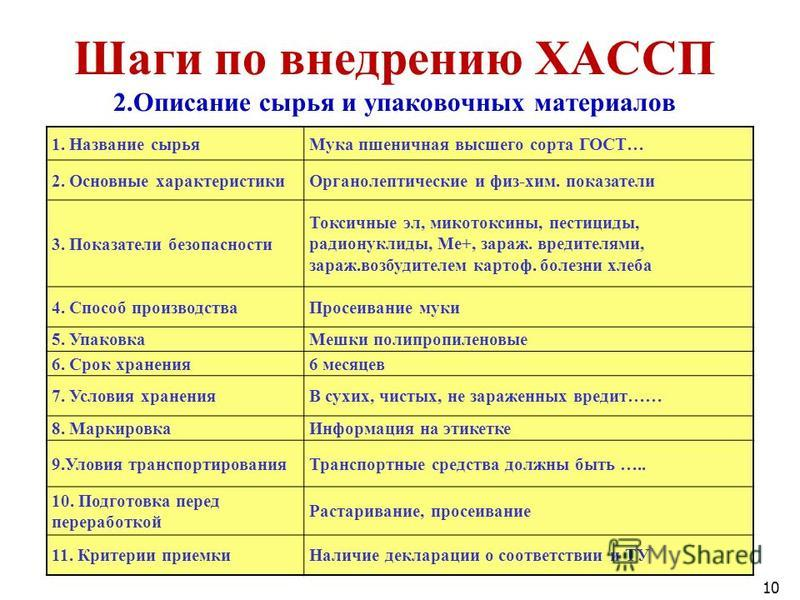 Определение предназначения продукта
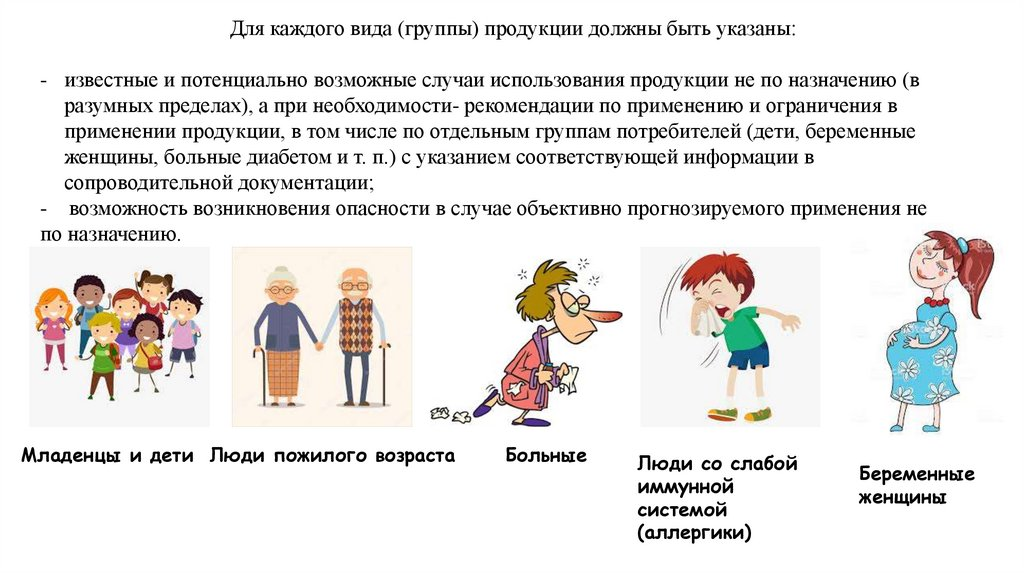 Построение блок-схем технологического процесса
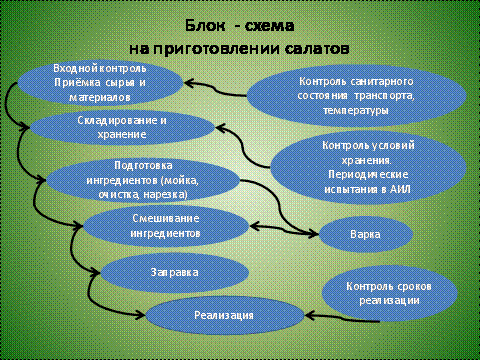 Построение блок-схем технологического процесса
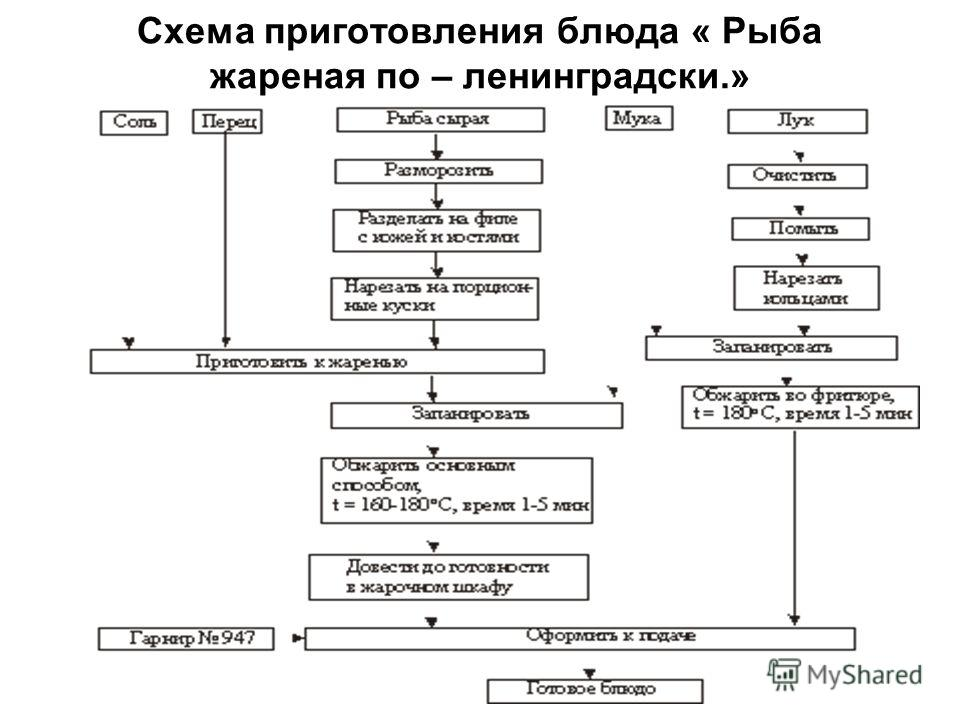 Принцип 1. Анализ рисков
Существует три основных опасных фактора на производстве пищевой продукции. 

● БИОЛОГИЧЕСКИЕ. Опасными биологическими факторами
   пищевого происхождения являются бактерии, вирусы, плесневые
   и другие грибы, а так же насекомые.

● ХИМИЧЕСКИЕ. Химические опасные факторы 
в пищевых продуктах могут быть естественного 
происхождения, а могут образовываться в процессе 
переработки пищевого продукта. 

● ФИЗИЧЕСКИЕ. Твердые посторонние объекты в пищевых 
продуктах могут быть причинами болезней и травм. Данный 
вид опасных факторов может возникнуть из-за загрязнения 
сырья или несоблюдения оптимальных технологических 
режимов во многих сегментах пищевой цепи, от сбора 
урожая до потребителя, включая производственную сферу.
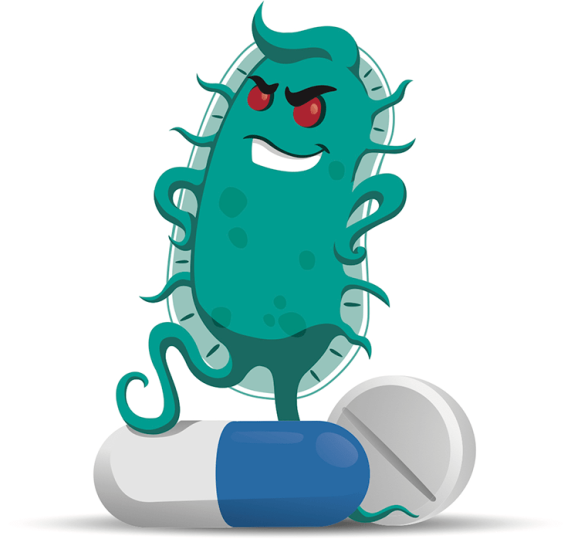 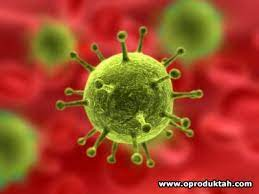 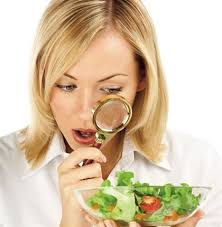 Принцип 2. Критические контрольные точки (ККТ)
Критические контрольные точки — это ключевой элемент в системе ХАССП (НАССР), который описывает место, этапы или процессы производства пищевой продукции, на которых существует высокая вероятность произвести некачественный продукт, который может быть опасен для здоровья потребителя.
	Все существенные опасные факторы, которые были определены группой НАССР при проведении анализа опасных факторов (Принцип 1), должны учитываться при определении ККТ.
«Дерево принятия решений»
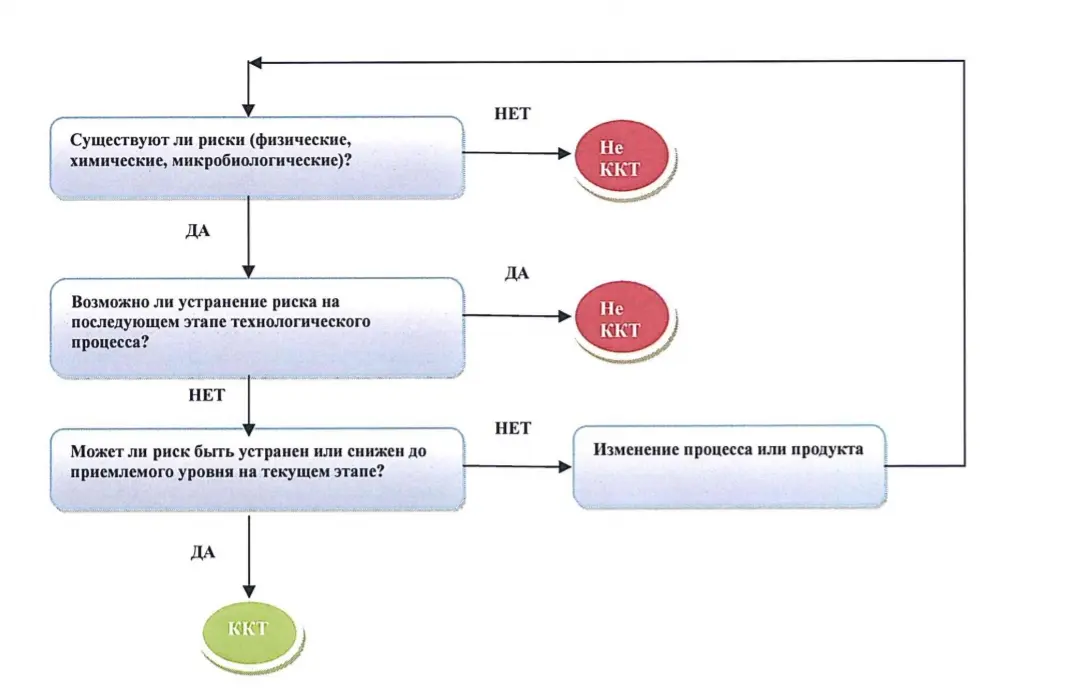 Принцип 3. Установление критических пределов для ККТ
Принцип 4. Разработка система мониторинга для всех ККТ
После определения критических контрольных точек и оптимизации их показателей разрабатывается процедура контроля. 
	В такую систему контроля входят все наблюдения и замеры за состоянием ККТ в целях соблюдения критических пределов.
Система  заключается в отслеживании процесса в критической контрольной точке и ведении записей о соблюдении критических пределов. 
	При невозможности осуществления непрерывного мониторинга контрольной точки, установите периодичность проведения измерения для контроля процесса
	Программа мониторинга состоит из 
физических измерений или наблюдений, их 
выполнение должно быть своевременным для
 принятия действий и контроля продукта в случае
 неконтролируемой ситуации
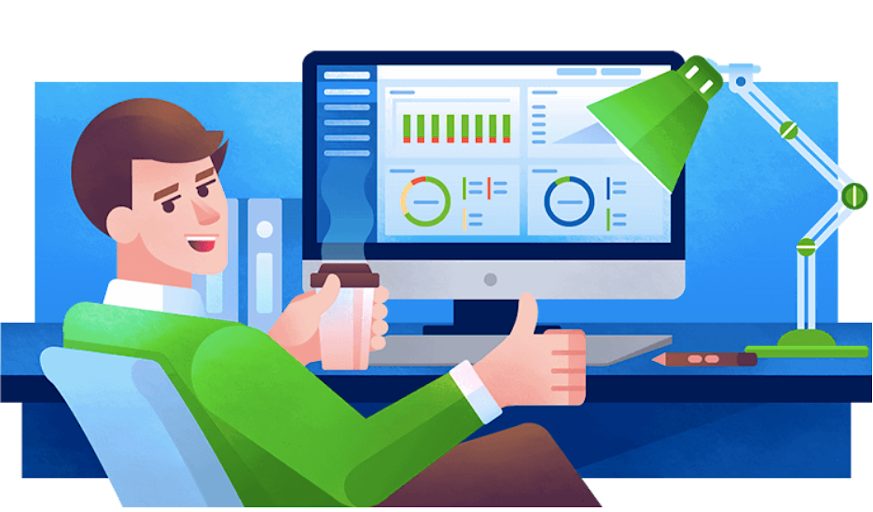 Контроль ККТ
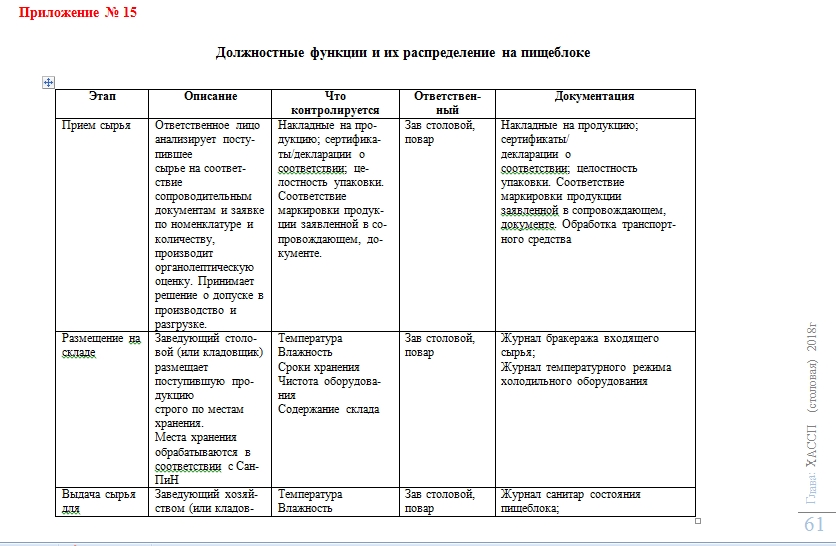 Принцип 5. Корректирующие действия
Корректирующие действия – это деятельность, которая должна выполняться, чтобы предотвратить повторное возникновение несоответствий или возникновение похожих несоответствий.
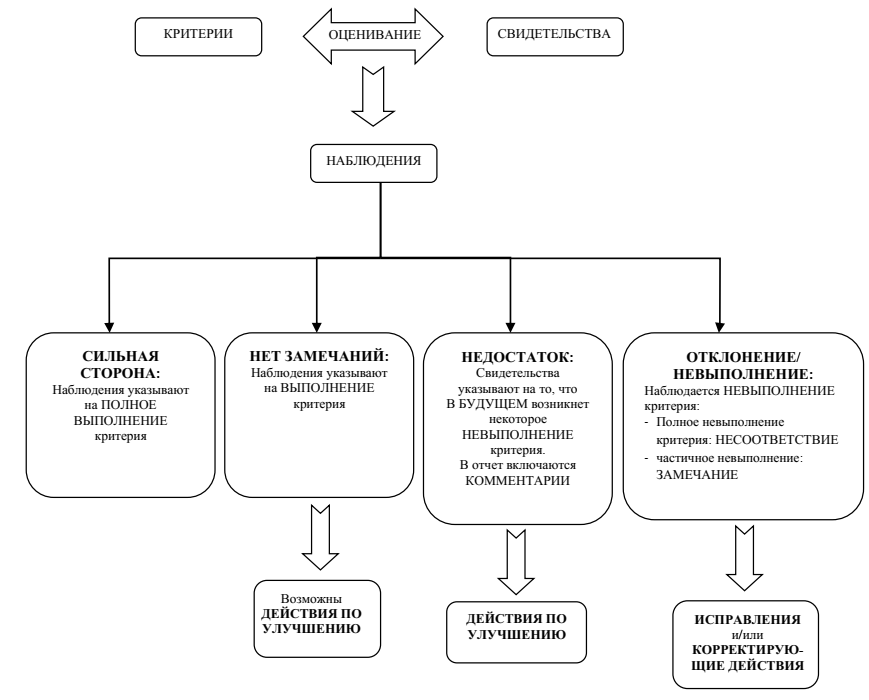 Форма рабочего листа ХАССП
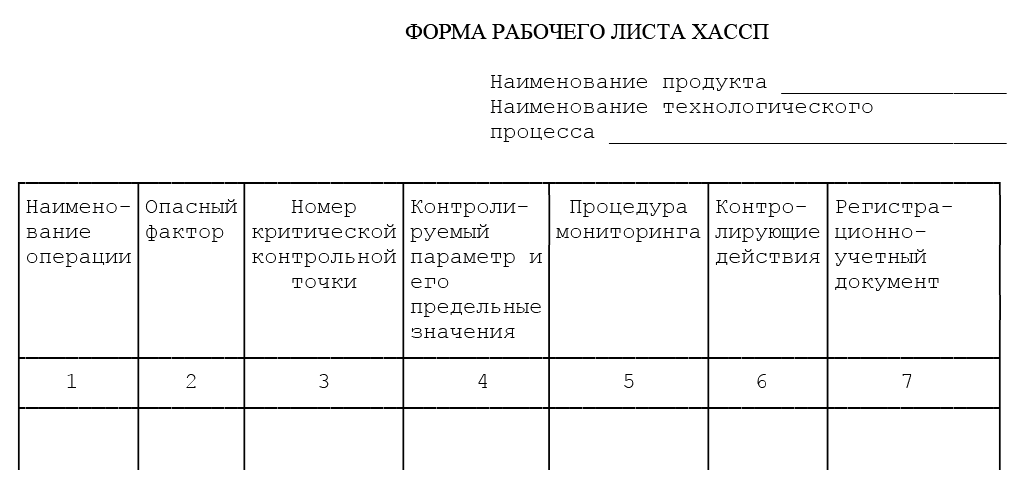 Корректирующие действия, предпринимаемые в случае нарушения критических пределов.
Принцип 6. Установка процедур проверки
Принцип 7. Внедрение системы документации
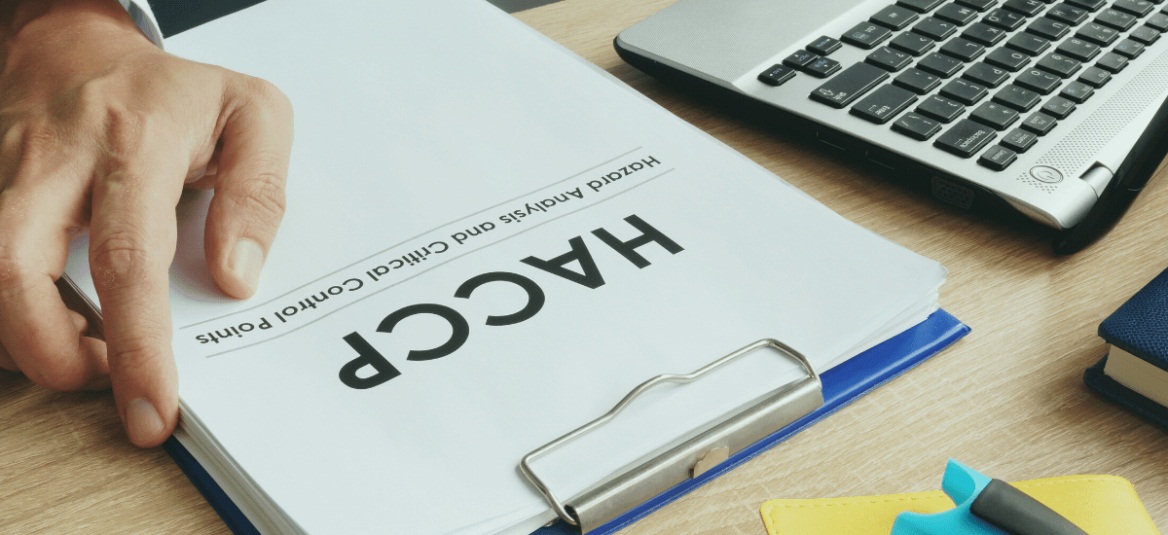 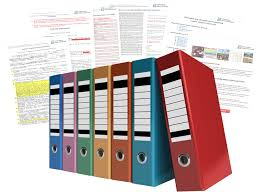 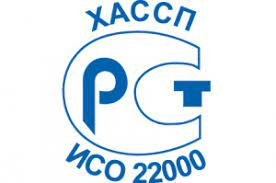 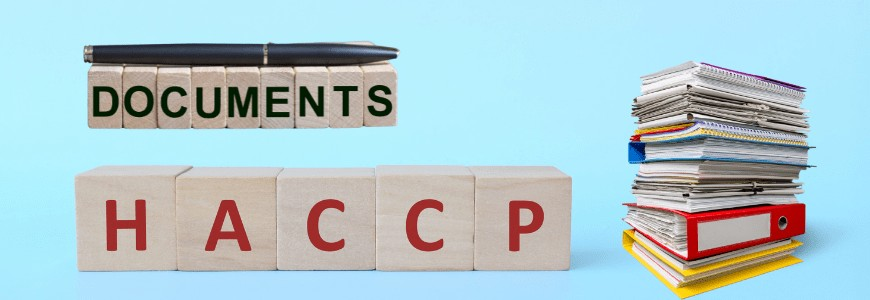 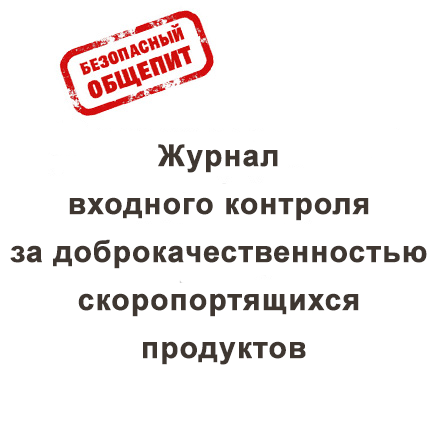 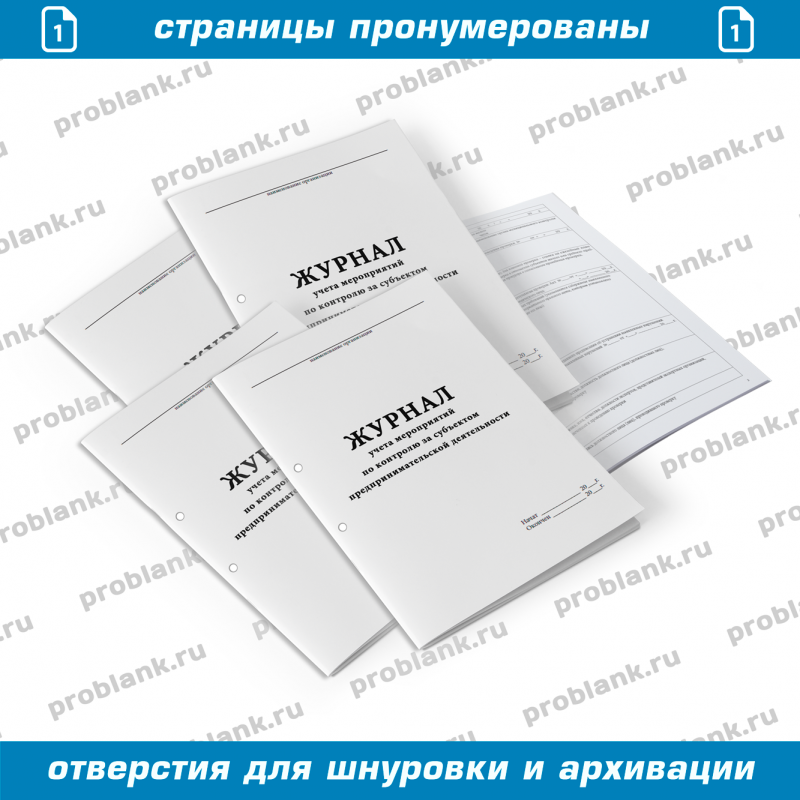 Спасибо за внимание!